Deciding if Virtualization is a good choice for your SQL Server
Denny Cherry
Manager of Information Systems
mrdenny@mrdenny.com
MVP, MCSA, MCDBA, MCTS, MCITP
Denny Cherry
Manager of Information Systems at Awareness Technologies
Microsoft MVP
12 Microsoft Certifications on SQL Server
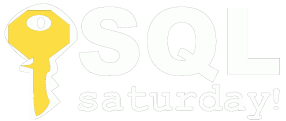 What is Virtualization
VMware
ESX 1-3.5
vSphere 4.0 – 4.1
VMware announced 4.1 will be the last version with a host console 7/30/2010
vSphere Hypervisor (ESXi) 4.1+
Hyper-V
V1 and v2
Why Should I?
?
Hardware Costs
Instant Server Deployment
Free Server Redundancy
Easy System Upgrades
Why Shouldn’t I?
?
Shared CPU
Shared Memory
Slow Disk Access times
Deciding Factors
!
Disk IO
IO Per Seconds
CPU Load
CPU Usage
Core Counts
Processor Queuing
Memory Usage
Virtualization Limits
@
vCPUs must be on the same physical socket
vMotion or Instant Failover requires hosts have like CPUs
Hyper-V doesn’t include memory de-duplication
Management Tools
&
VMware requires vCenter to manage a cluster
Hyper-V requires System Center Operations Manager
@
SQL Saturday #28 Baton Rouge
Session Title
Denny Cherry 
itke.techtarget.com/sql-server
twitter.com/mrdenny
speakerrate.com/mrdenny
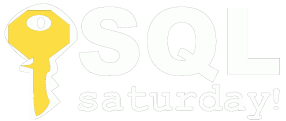